Absorção e Espalhamento (inelástico) IR
- Absorção (e espalhamento) por níveis vibracionais moleculares;
- Identificação quantitativa e qualitative de grupamentos funcionais moleculares específicos.
IR (2,5 a 25 µm)
PMT
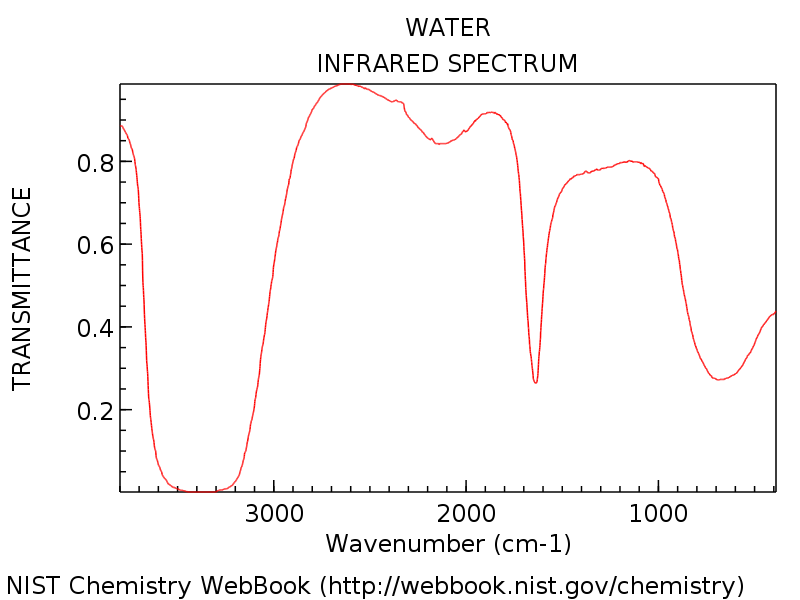 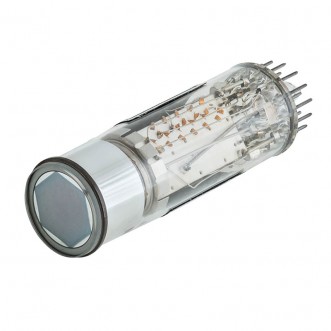 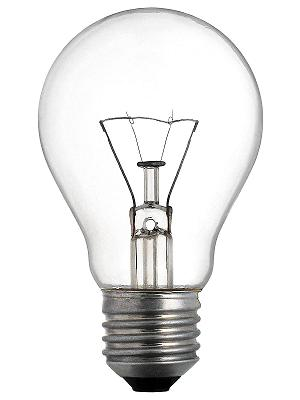 Solução
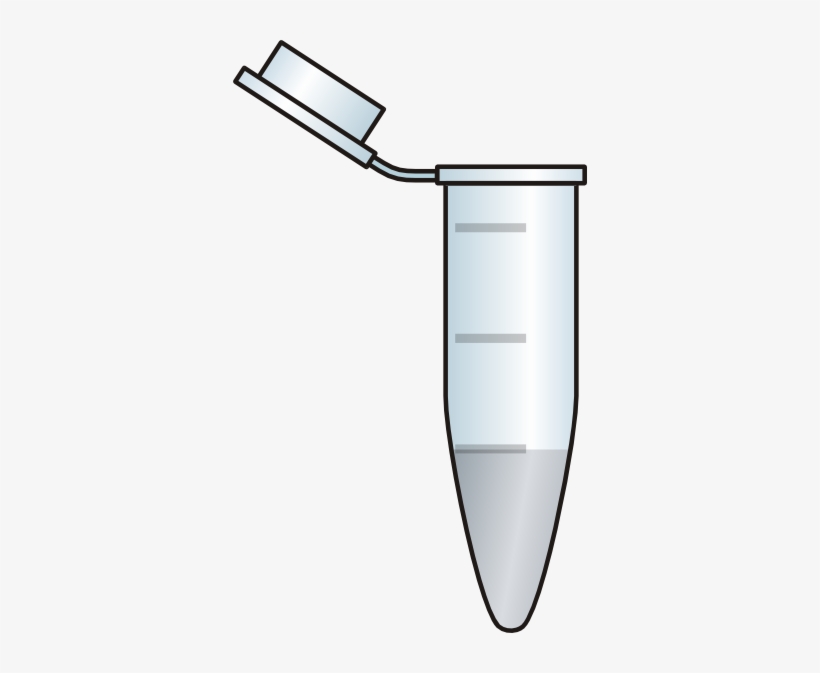 In situ
Amostra
Detector
Fonte de luz
Hoje!
Processamento
Preparo de
amostra
Qualidade
do resultado
Arranjo
Experimental
Processamento
de dados
Acessível
Fácil
Útil
Fácil
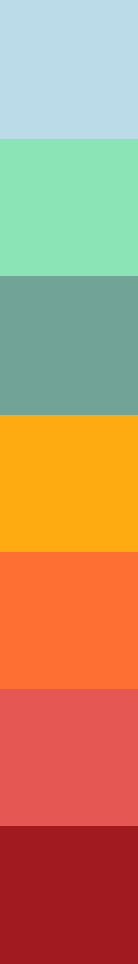 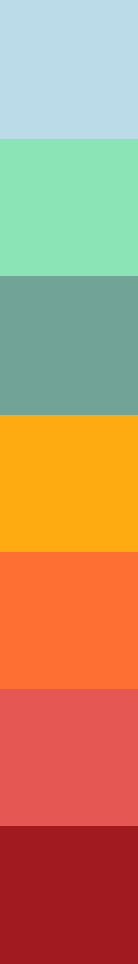 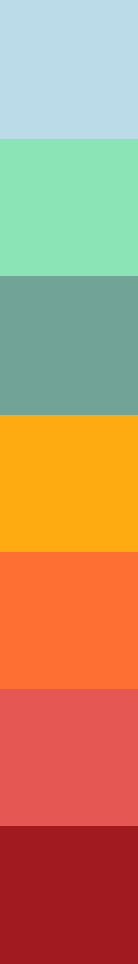 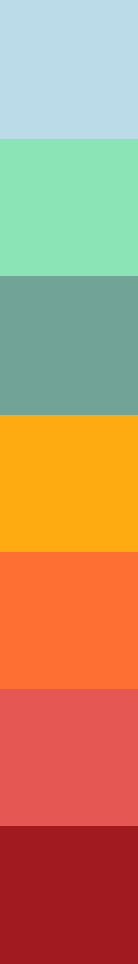 Especializado
Muito difícil
Melhor possível
Muito difícil
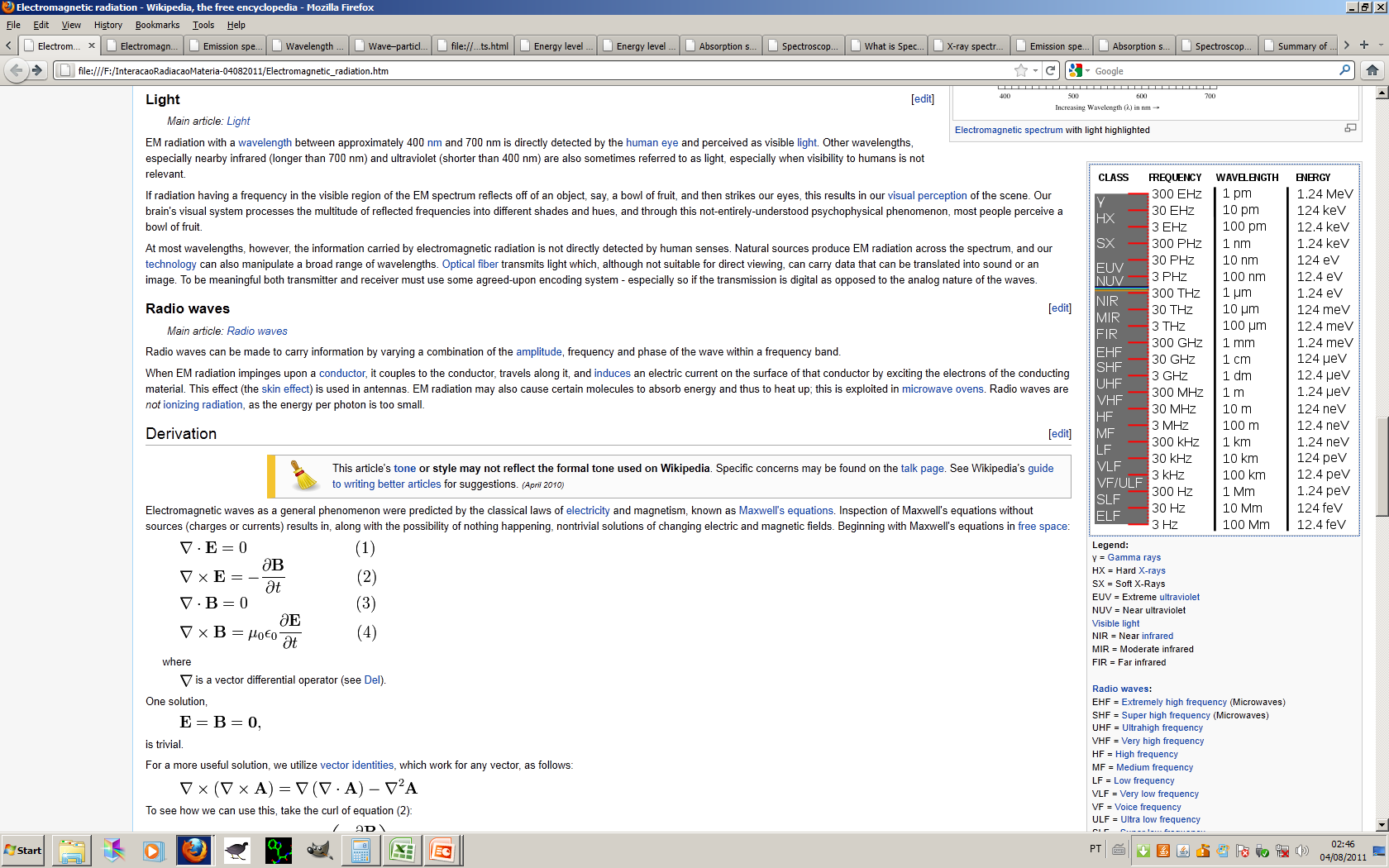 Transição energética nuclear
Espalhamento e difração de raios-X (átomo)
Espalhamento e difração de raios-X (átomo)
Espectro eletrônico (átomo)
Espectro vibracional (molécula)
Espectro rotacional (molécula)
Acoplamento magnético eletrônico
Acoplamento magnético nuclear
Três processos principais pelos quais uma molécula pode absorver radiação. Cada um desses processos envolve um aumento de energia proporcional à luz absorvida.
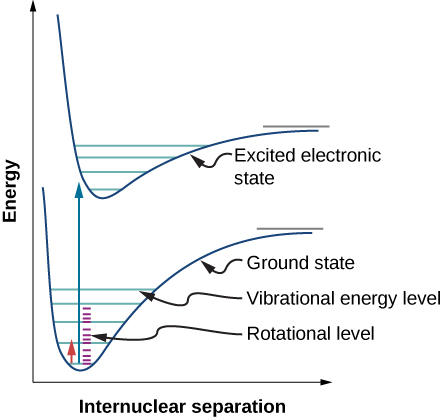 Os níveis de energia podem ser classificados na seguinte ordem: eletrônica> vibracional> rotacional.
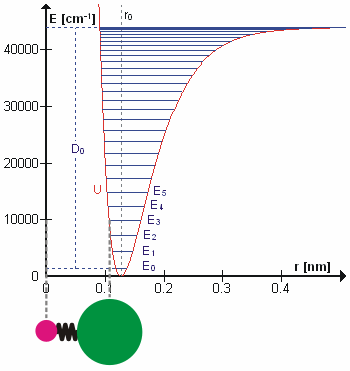 Lei de Hooke
Segunda e terceira leis de Newton
coordenada vibracional
(combinação de mudanças nas posições dos átomos na molécula)
‘força da ligação’ (restauradora)
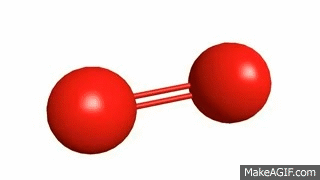 Solução do movimento harmônico simples
1
2
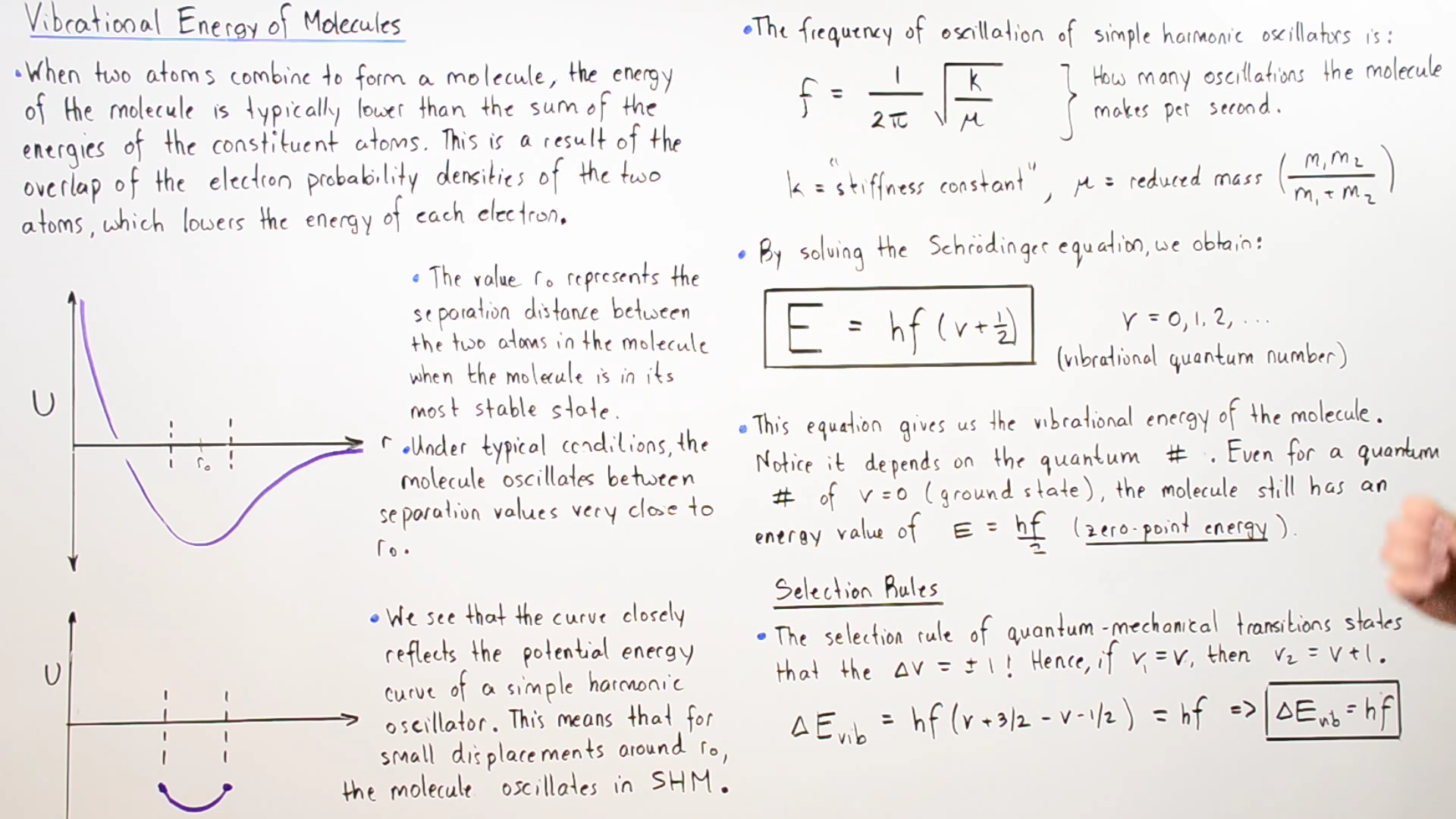 Amplitude máxima
de oscilação
Frequência de oscilação
A diferença de energia entre dois níveis vizinhos de energia vibracional é uma função da massa dos núcleos e da força de ligação entre estes.
Número de modos de vibração de uma molécula
Átomos não-ligados possuem apenas três graus de liberdade, apenas translações.
(não tem como vibrar e rotação é isotópica)
Molécula com N átomos: as posições de todos os N núcleos dependem de um total de 3N coordenadas (x, y, z) =
3N graus de liberdade: Translação + Rotação + Vibração.
Translação = movimento do centro de massa cuja posição pode ser descrita por 3 coordenadas cartesianas.
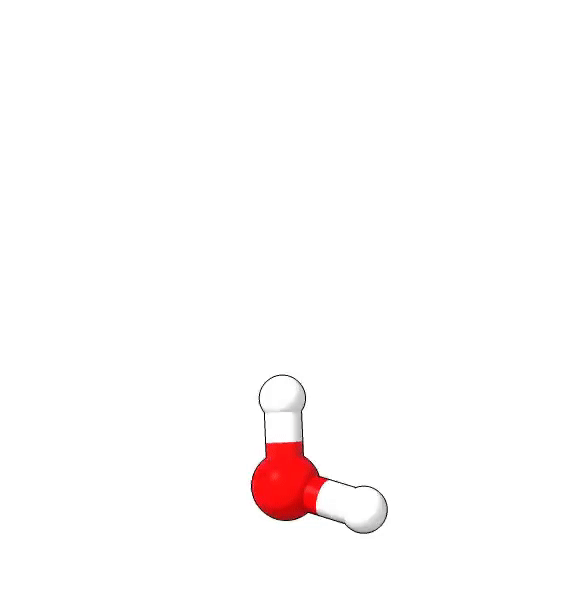 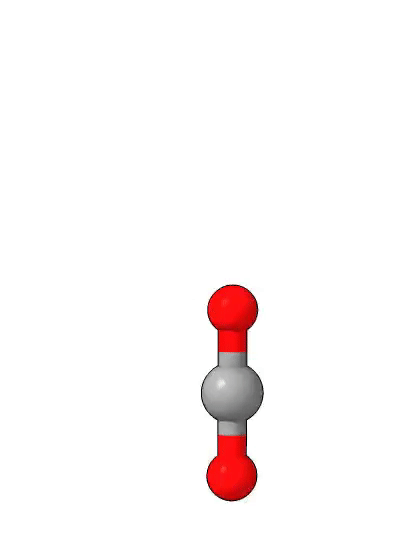 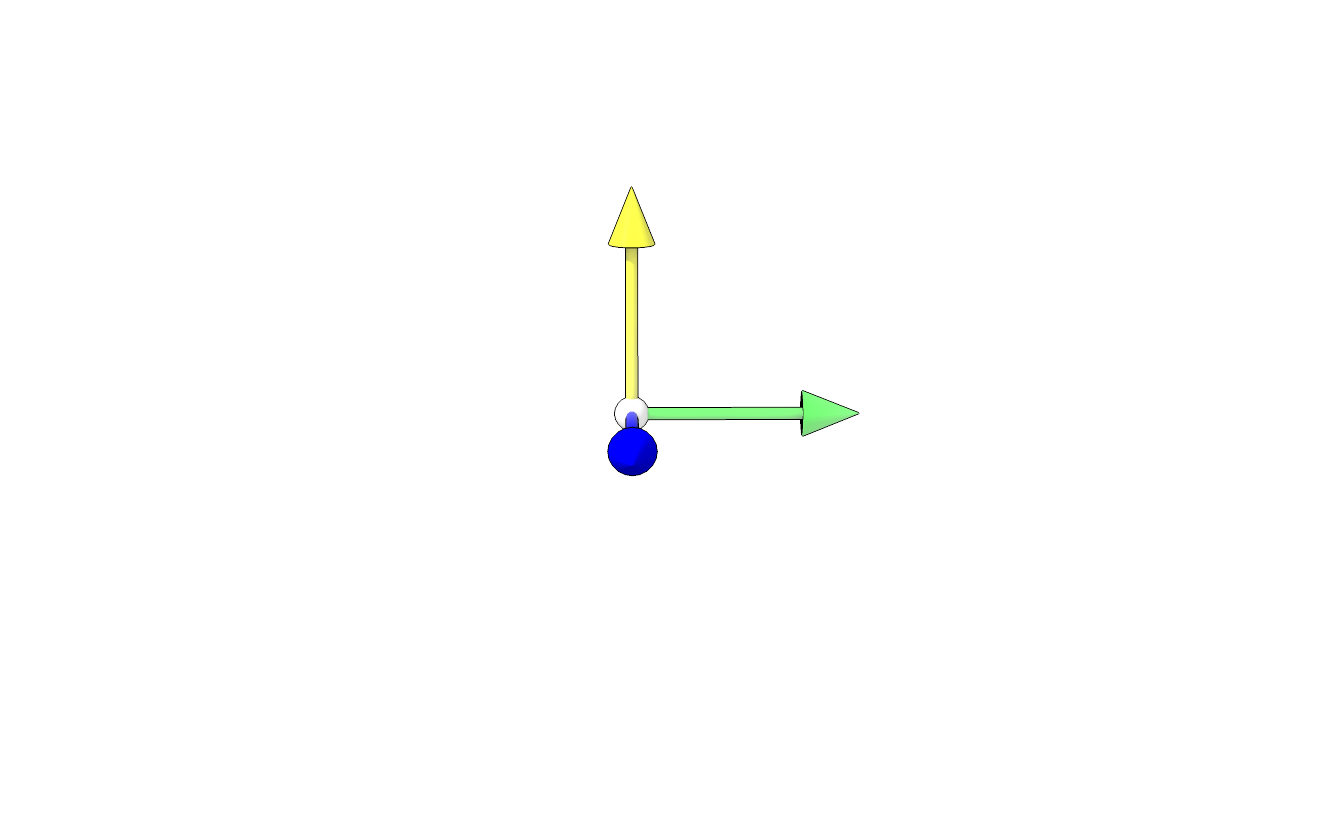 Rotational degrees of freedom
Linear molecule (e.g. CO2) = 2 d.o.f.
Non-linear molecule (e.g. H2O) = 3 d.o.f.
Invariante
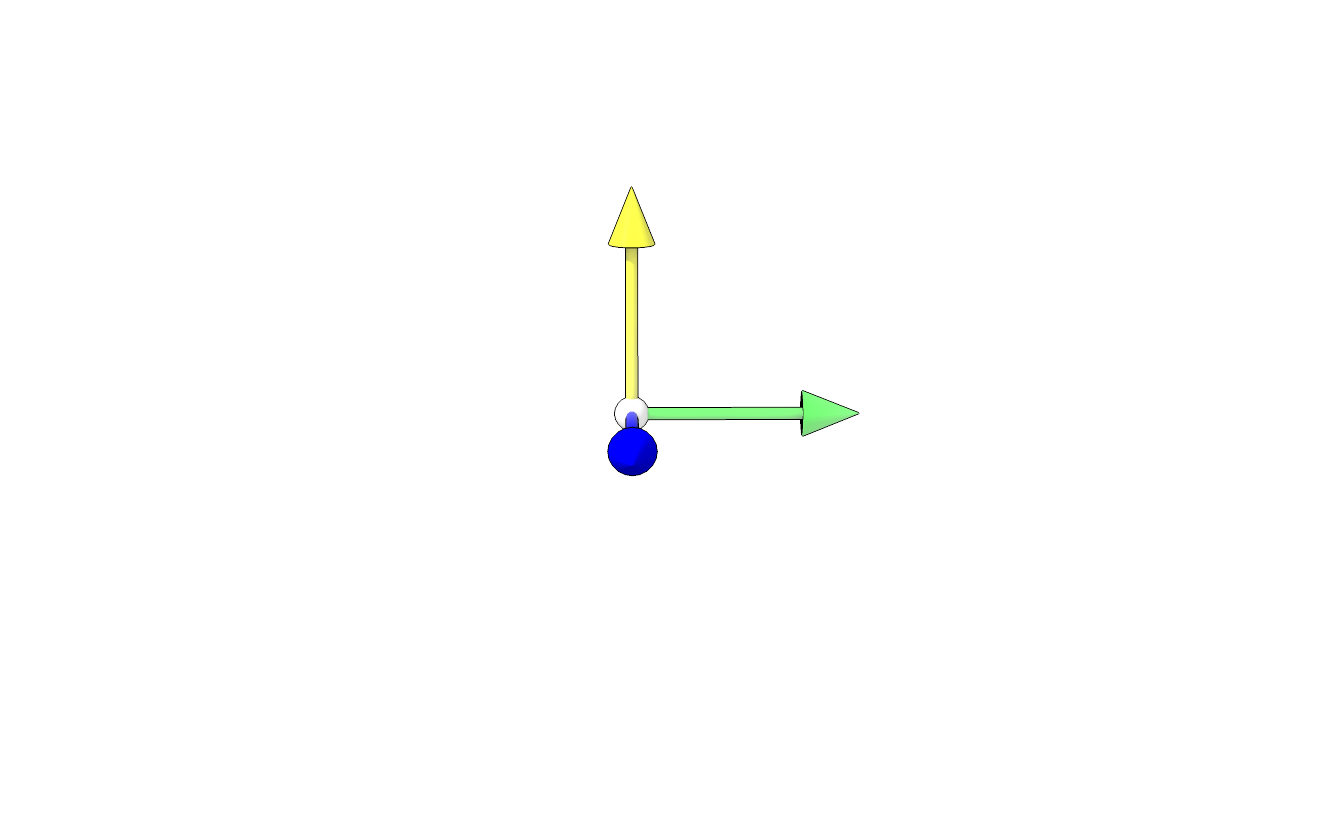 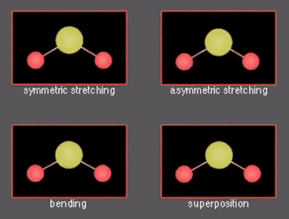 Vibração - Molécula não-linear: 
# Vibração = 3N – 3(T) – 3(R) = 3N-6
As frequências típicas de vibrações moleculares variam de menos de 1013 a aproximadamente 1014 Hz, correspondendo a números de onda de aproximadamente 300 a 3000 cm-1.
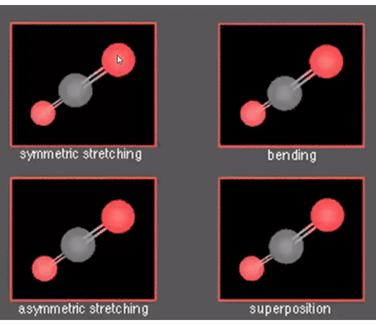 Combinação de dois modos perpendiculares
Vibração - Molécula não-linear: 
# Vibração = 3N – 3(T) – 2(R) = 3N-5
Anti-symmetricalstretching
Symmetricalstretching
Bending
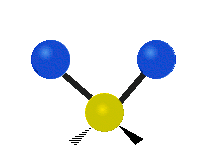 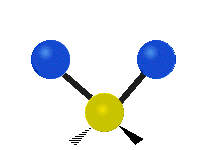 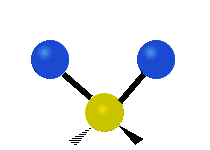 A change in the angle between two bonds
A change in the length of a bond, such as C-H or C-C
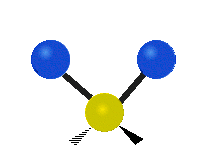 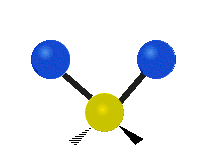 Rocking
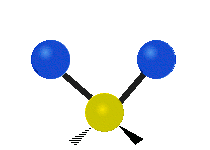 Waging
Twisting
A change in the angle between the planes of two groups of atoms
A change in angle between a group of atoms
Energy required for: Stretching > Bending > Rocking ≈ Waging ≈ Twisting
Curiosidades do espectro de IR
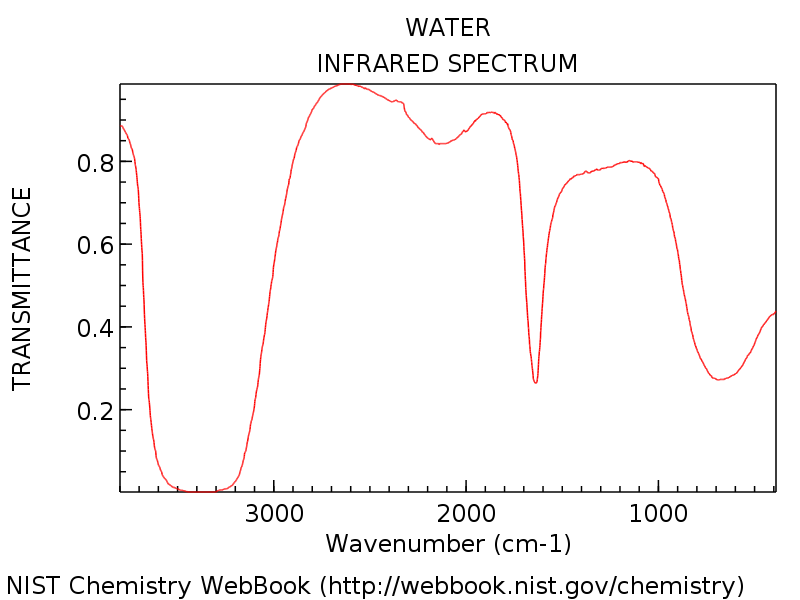 Electromagnetic wave
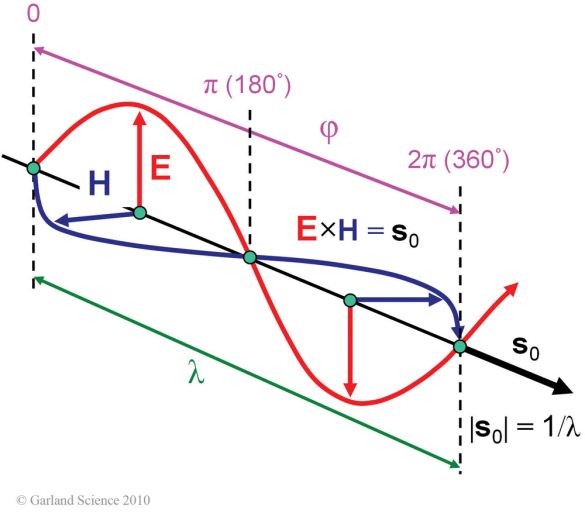 dz
z
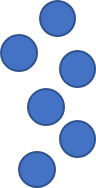 moléculas absorvedoras
(N moléculas/cm3)
Io
I
caminho total l
Vibrational Spectra of H2O
3652 cm-1
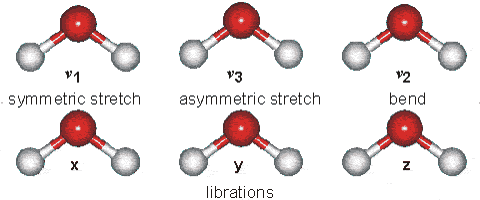 3756 cm-1
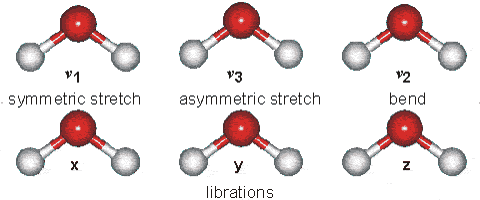 1595 cm-1
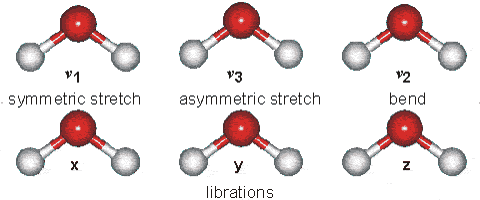 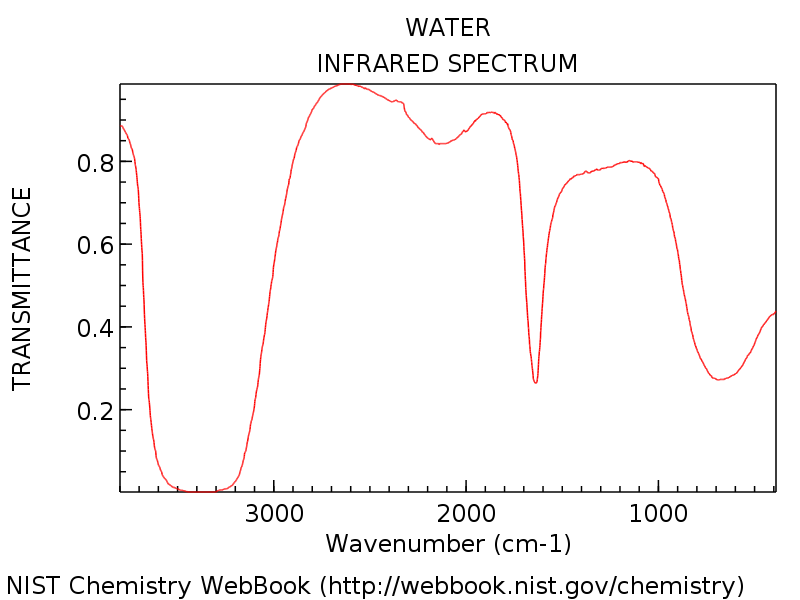 Energy required for: Stretching > Bending > Rocking ≈ Waging ≈ Twisting
Vibrational Spectra of CO2
1294 cm-1
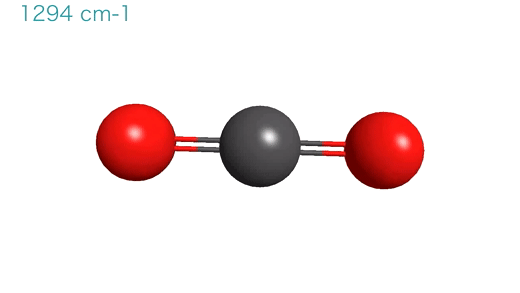 2338 cm-1
581 cm-1
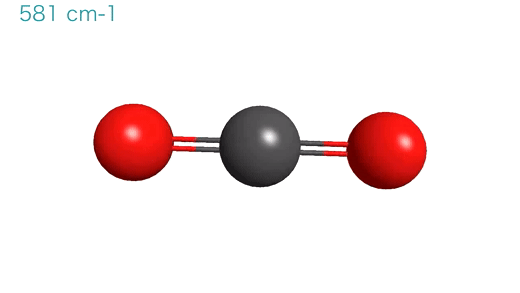 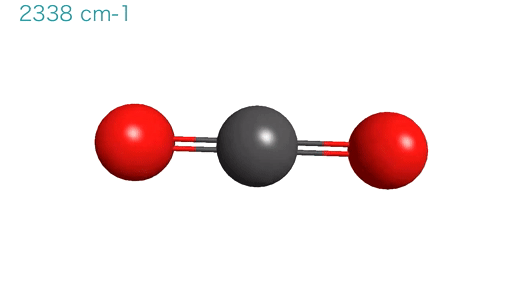 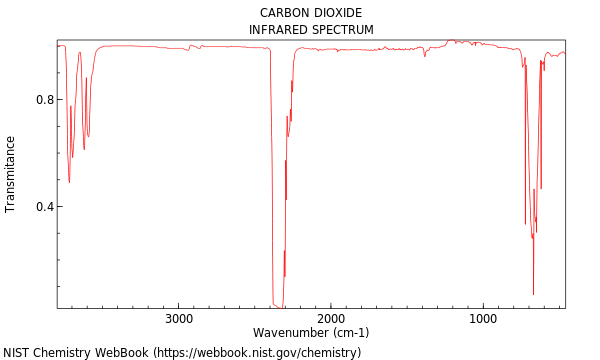 ?
Momentos de dipolo ocorrem quando há uma separação de cargas
Em moléculas, surgem de diferenças na eletronegatividade: quanto maior a diferença na eletronegatividade, maior o momento dipolar;

O momento dipolar é uma medida da polaridade da molécula.
O momento de dipolo molecular é determinado pela magnitude da diferença de carga e pela distância entre os dois centros de carga.
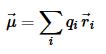 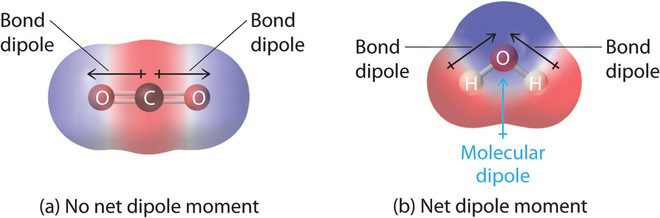 Modo IR-ativo: Um dipolo permanente não é necessário, pois a regra exige apenas uma mudança no momento de dipolo.
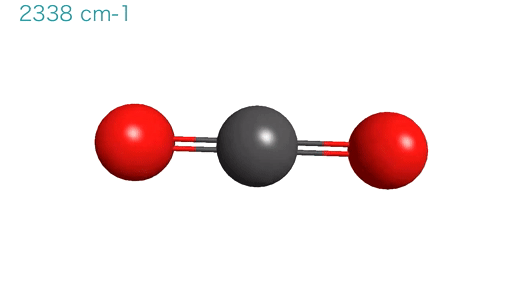 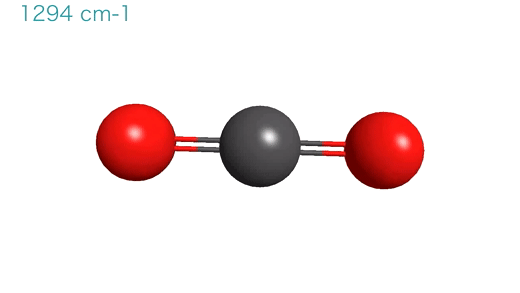 Em geral, vibrações moleculares simétricas em relação ao centro de simetria são proibidas no espectro infravermelho
IR-inativo
IR-ativo
Conceitos importantes!
Diferentes grupos funcionais curvam-se, alongam-se e dobram-se em diferentes frequências;
Um grupo funcional absorverá radiação se a frequência desta corresponder à frequência dos modos de vibração;
Absorção ocorrerá somente se houver variação no momento de dipolo molecular, para o modo vibracional;
Os espectros de IR mostram bandas de absorção que permitem determinar se determinados grupos funcionais estão presentes na molécula;
quanto mais forte a ligação, maior a frequência/número de onda;
quanto mais leves os átomos ligados ao carbono, maior a frequência/número de onda;
o alargamento de uma banda de absorção de OH é devido à ligação de hidrogênio;
a deslocalização eletrônica (ressonância) pode afetar o número de onda de um grupo funcional;
a retirada/doação de elétrons pode afetar o número de onda de um grupo funcional;
curta   forte   alto número de onda
C≡C
C=C
C−C
	longa   fraca   baixo número de onda
leve        alto número de onda
C−C
C−N
C−O
               pesado   baixo número de onda
Está tudo tabelado!
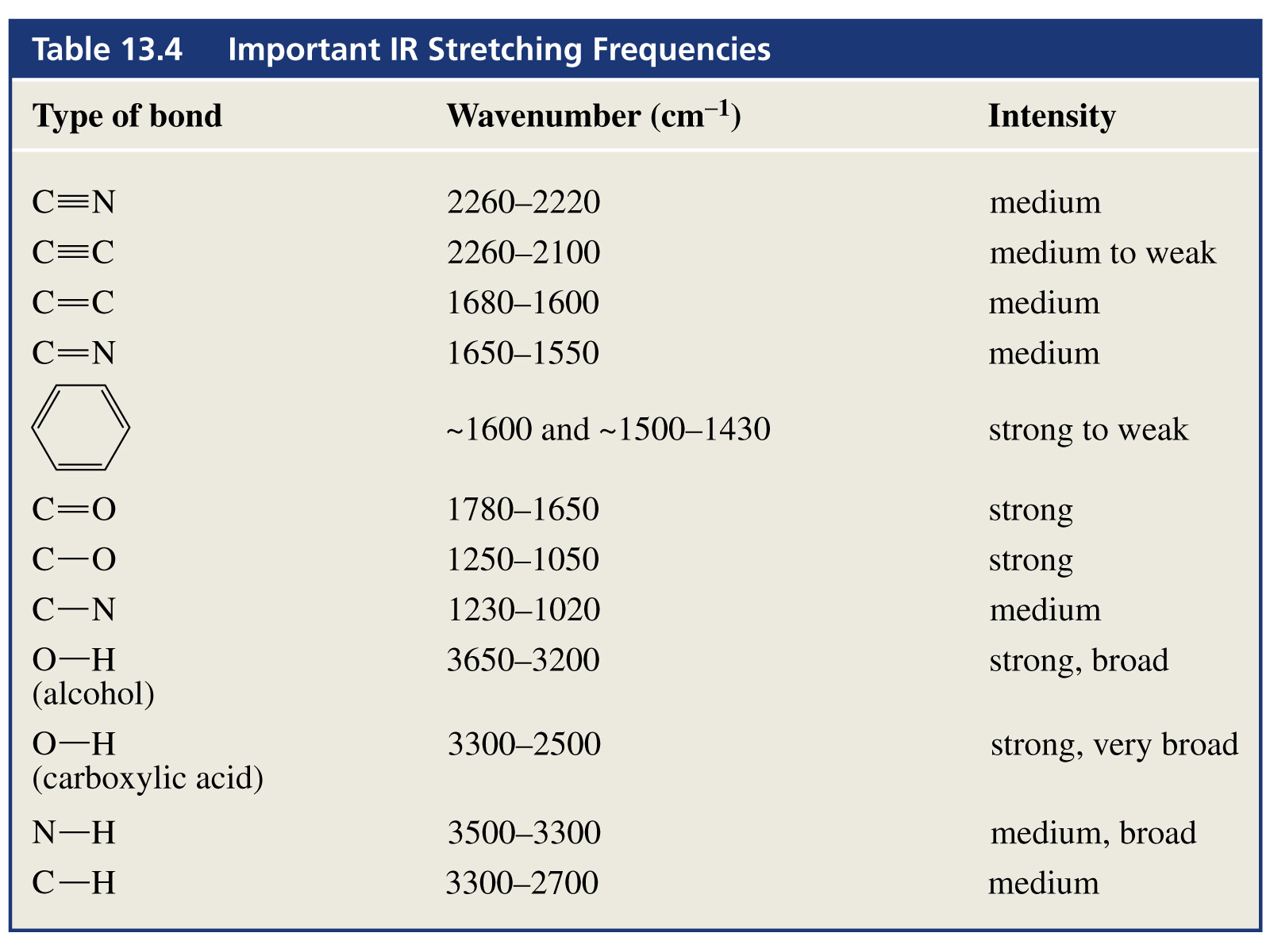 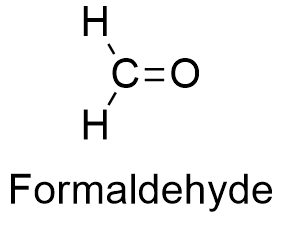 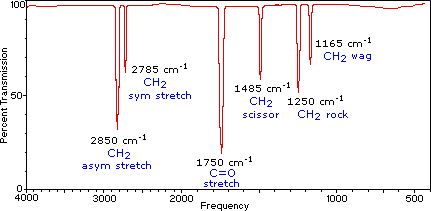 curta   forte   alto número de onda
C≡C
C=C
C−C
	longa   fraca   baixo número de onda
leve        alto número de onda
C−C
C−N
C−O
               pesado   baixo número de onda
Energy required for: Stretching > Bending > Rocking ≈ Waging ≈ Twisting
Stretching frequencies are higher than corresponding bending frequencies. (It is easier to bend a bond than to stretch or compress it.)
Bonds to hydrogen have higher stretching frequencies than those to heavier atoms.
Triple bonds have higher stretching frequencies than corresponding double bonds, which in turn have higher frequencies than single bonds.
Things get really busy, really fast…
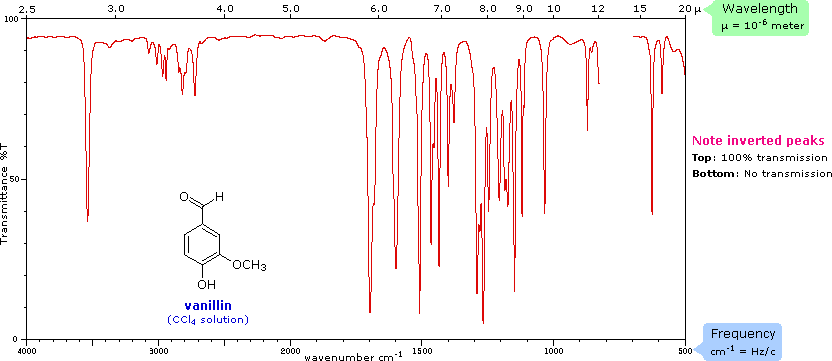 Fingerprint region
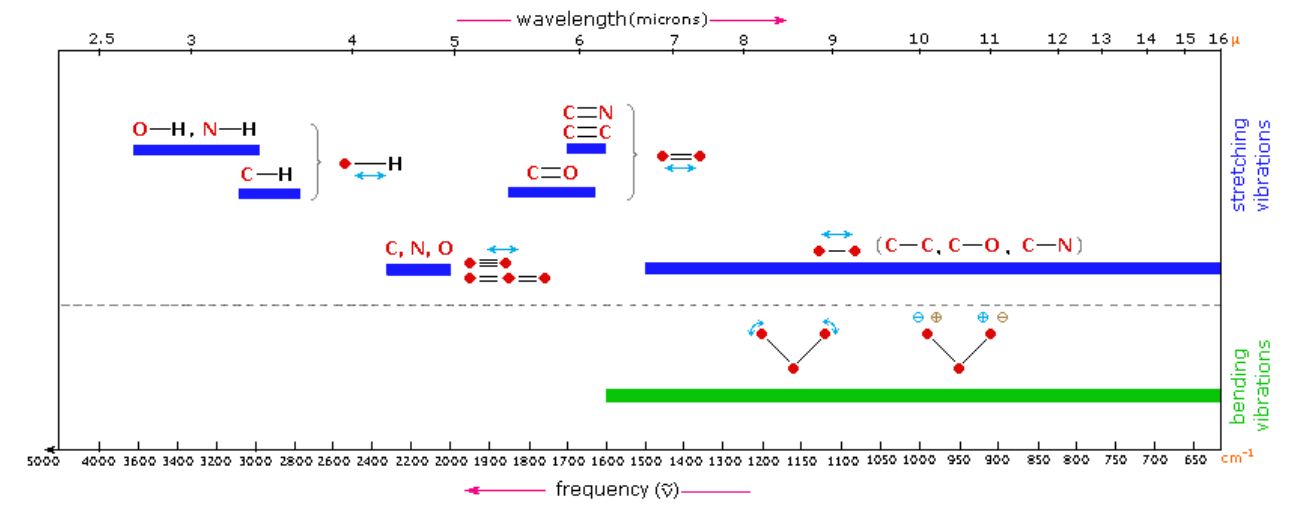 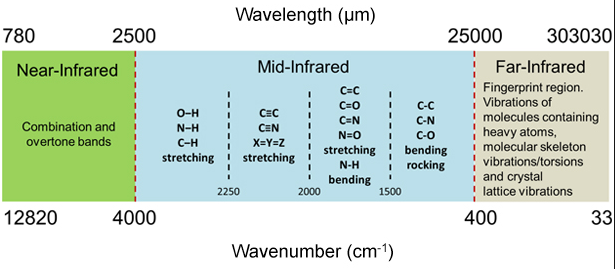 Fingerprint is mainly due to all manner of bending (et al.) vibrations within the molecule.
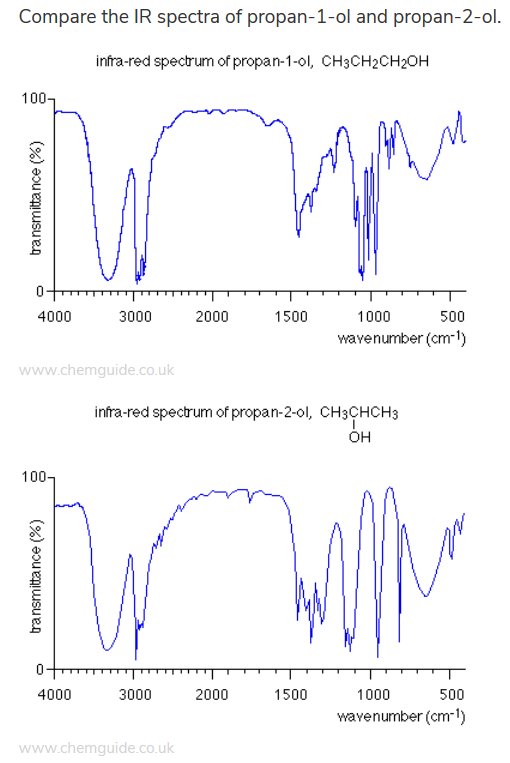 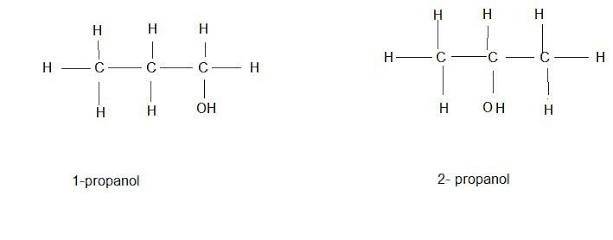 Fingerprint is mainly due to all manner of bending (et al.) vibrations within the molecule.
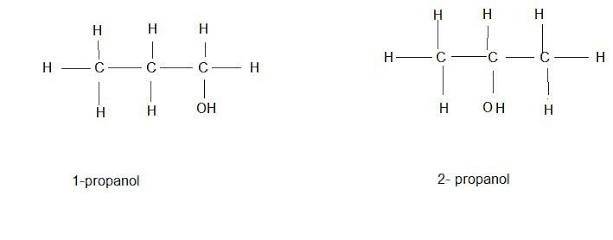 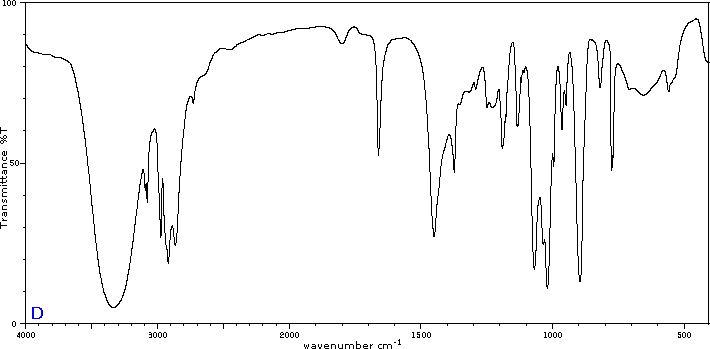 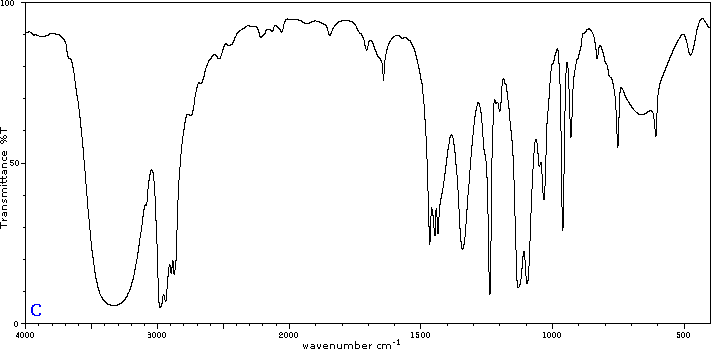 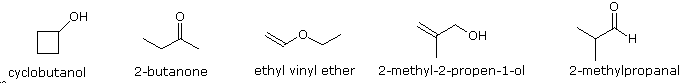 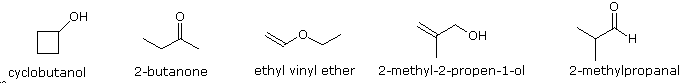 4000      3000      2000      1500     1000        500
Wavenumber, cm-1
4000      3000      2000      1500     1000        500
Wavenumber, cm-1
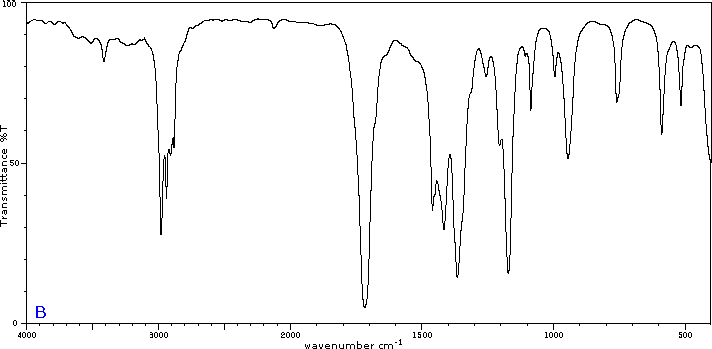 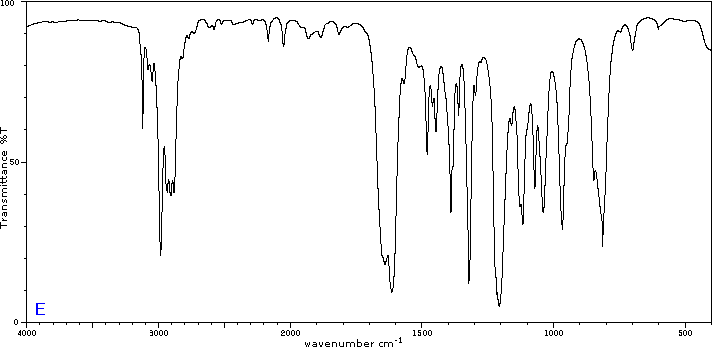 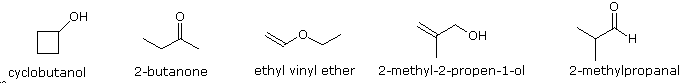 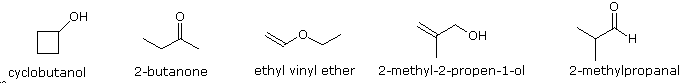 4000      3000      2000      1500     1000        500
Wavenumber, cm-1
4000      3000      2000      1500     1000        500
Wavenumber, cm-1
Alargamento das bandas está relacionado com o ambiente químico intermolecular. E.g., H-bond
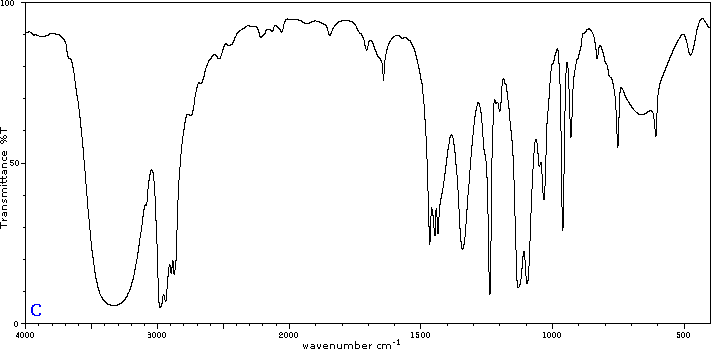 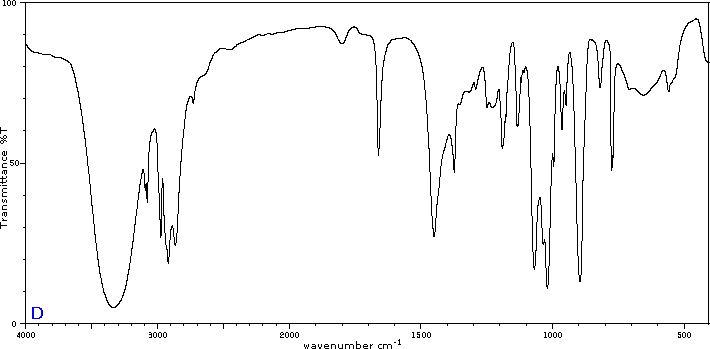 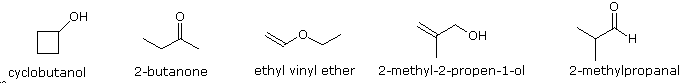 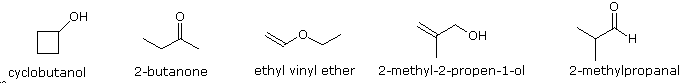 4000      3000      2000      1500     1000        500
Wavenumber, cm-1
4000      3000      2000      1500     1000        500
Wavenumber, cm-1
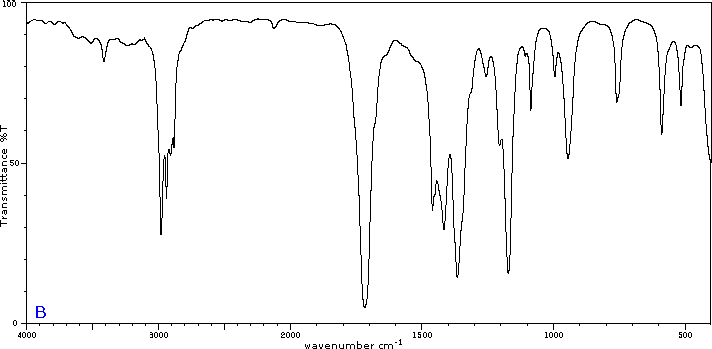 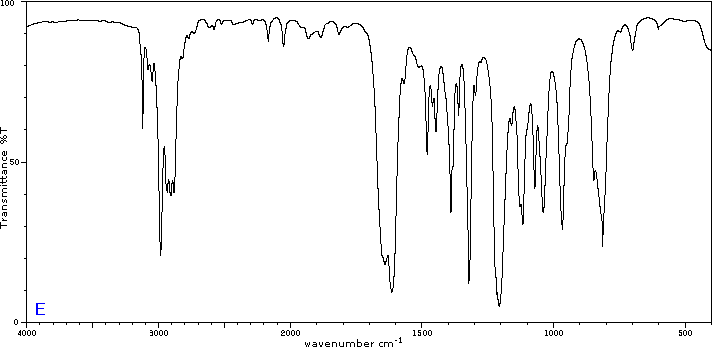 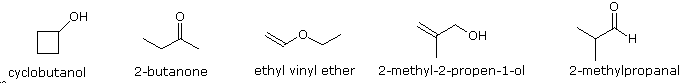 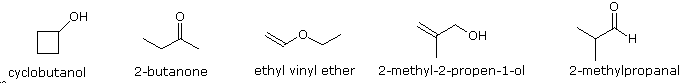 4000      3000      2000      1500     1000        500
Wavenumber, cm-1
4000      3000      2000      1500     1000        500
Wavenumber, cm-1
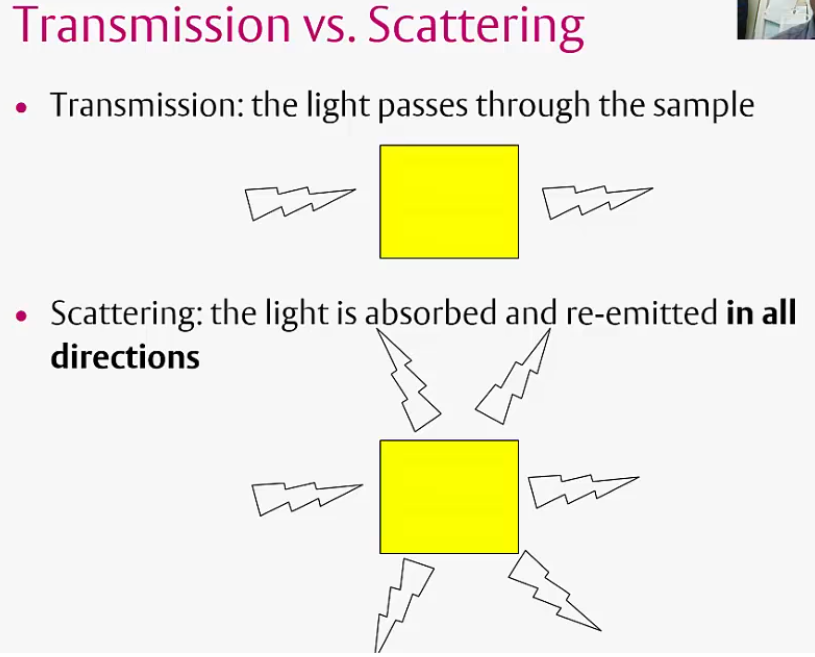 It is possible to measures scattered photons which have transferred part of their energy to excite the molecule to a higher vibrational energy level (1 in 107 photons!)
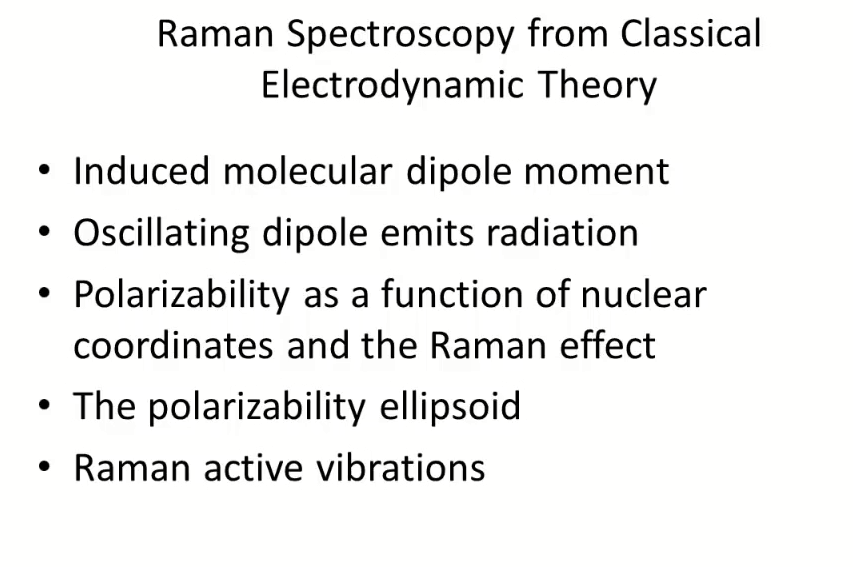 (Some vibrational modes are Raman inactive!)
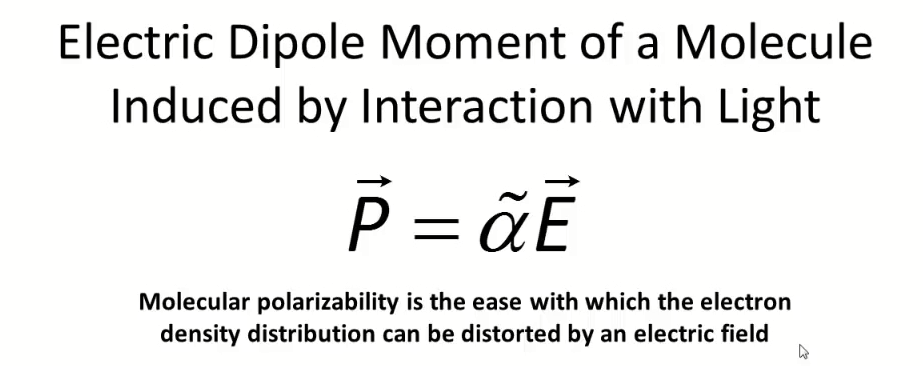 Campo elétrico incidente
Momento de dipolo induzido (transiente)
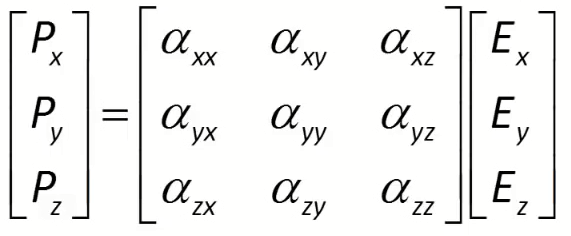 A polarizabilidade das moléculas depende da
orientação da própria molécula em relação ao campo aplicado, ou seja, é anisotrópica.
Vetor
Tensor
Vetor
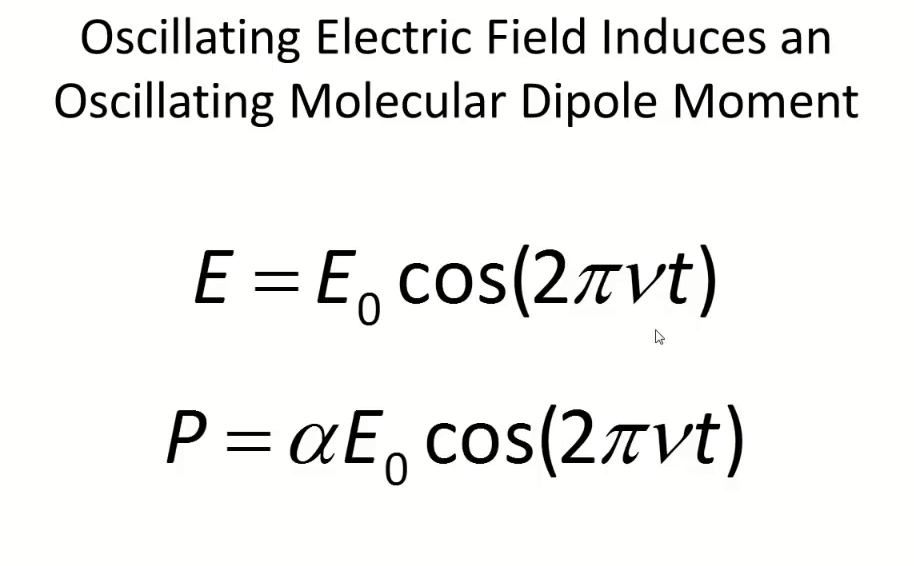 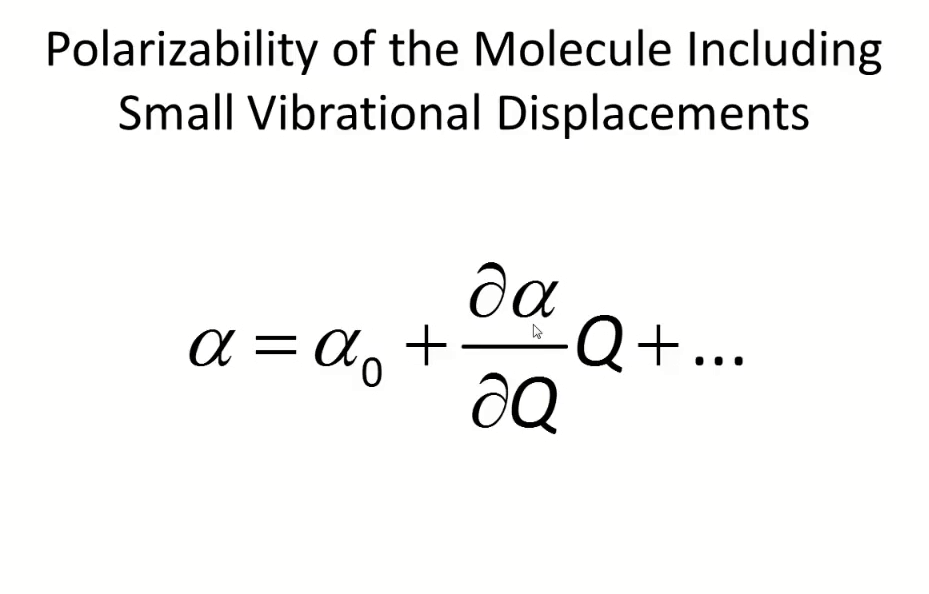 Solução do movimento harmônico simples
Amplitude máxima
de oscilação
Frequência de oscilação
Modulação vibracional da polarização
(variação da polarizabilidade em função da vibração)
Polarizabilidade estática (equilíbrio)
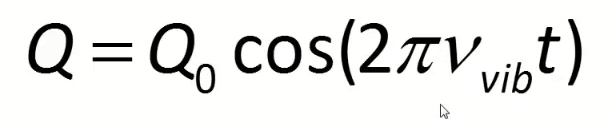 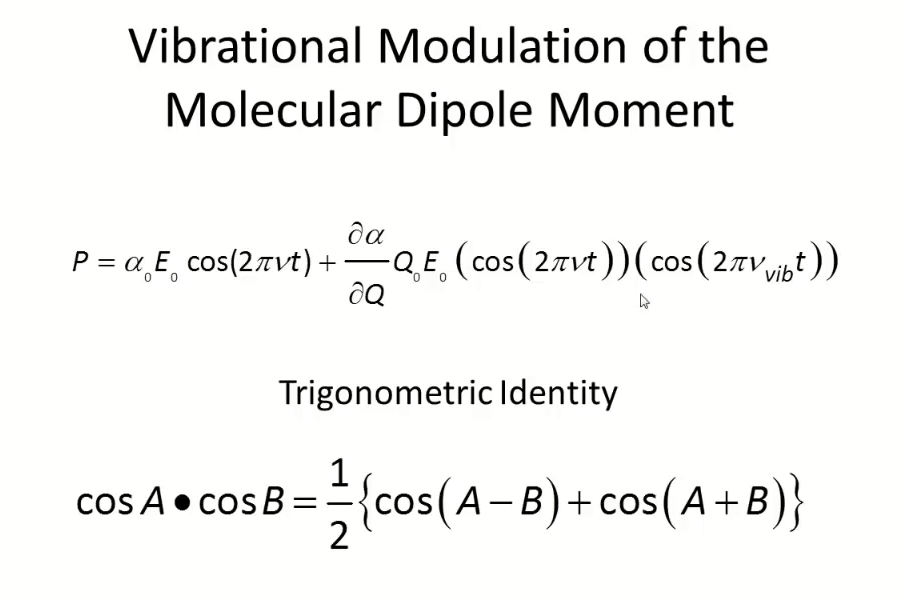 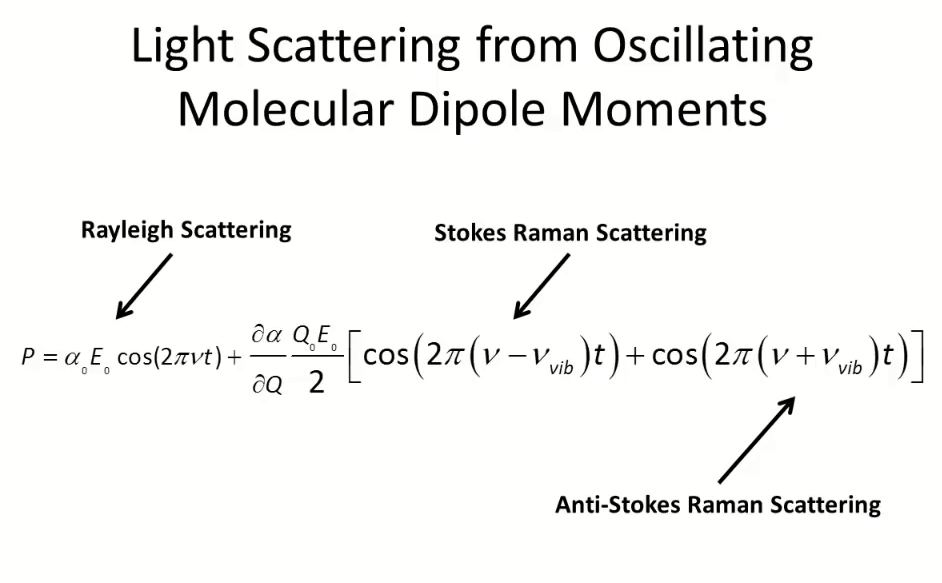 ?
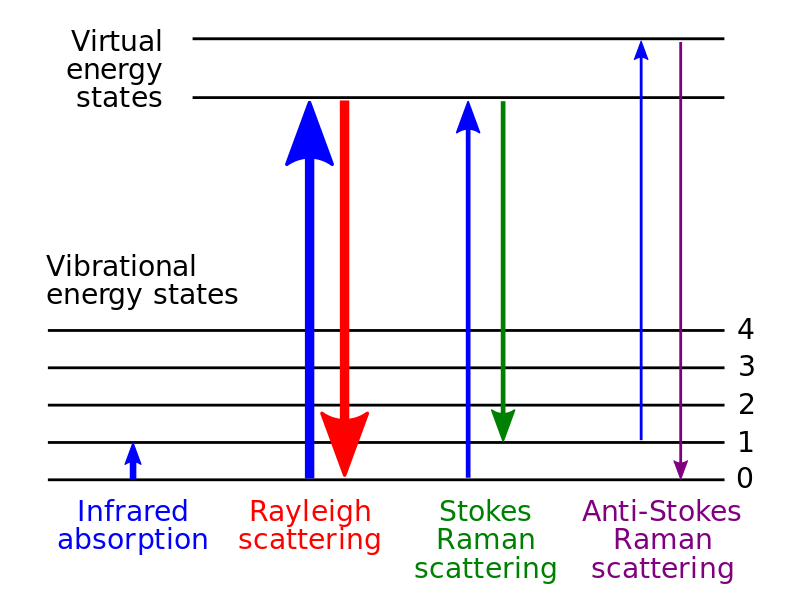 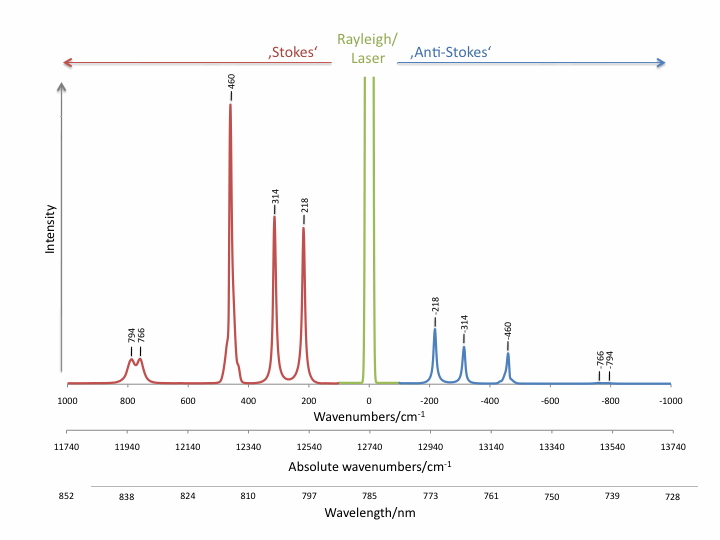 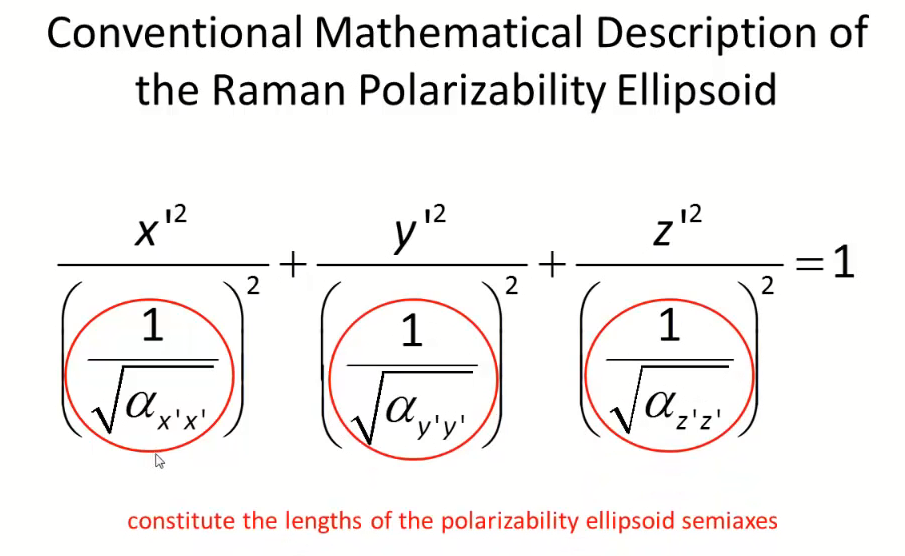 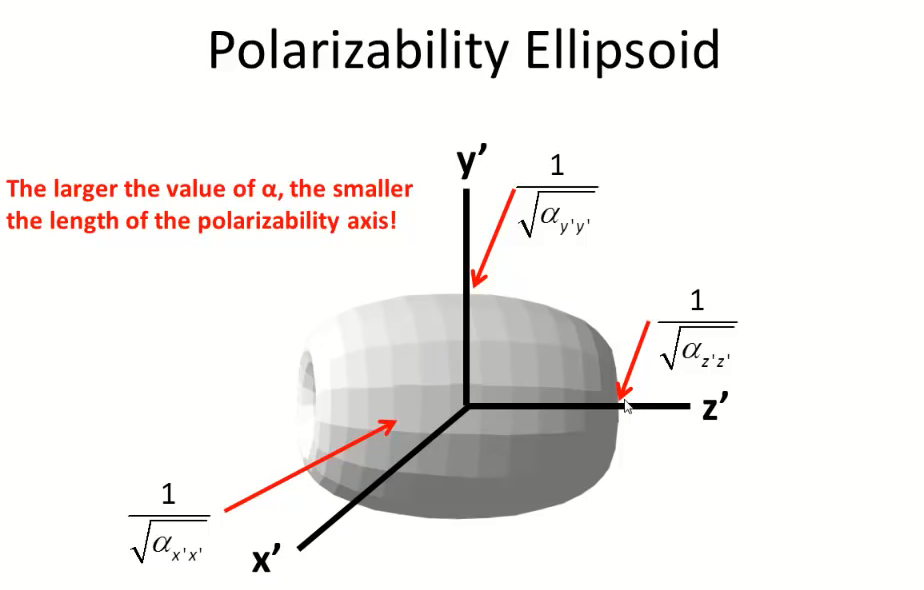 A polarizabilidade das moléculas depende da
orientação da própria molécula em relação ao campo aplicado, ou seja, é anisotrópica = elipsóide
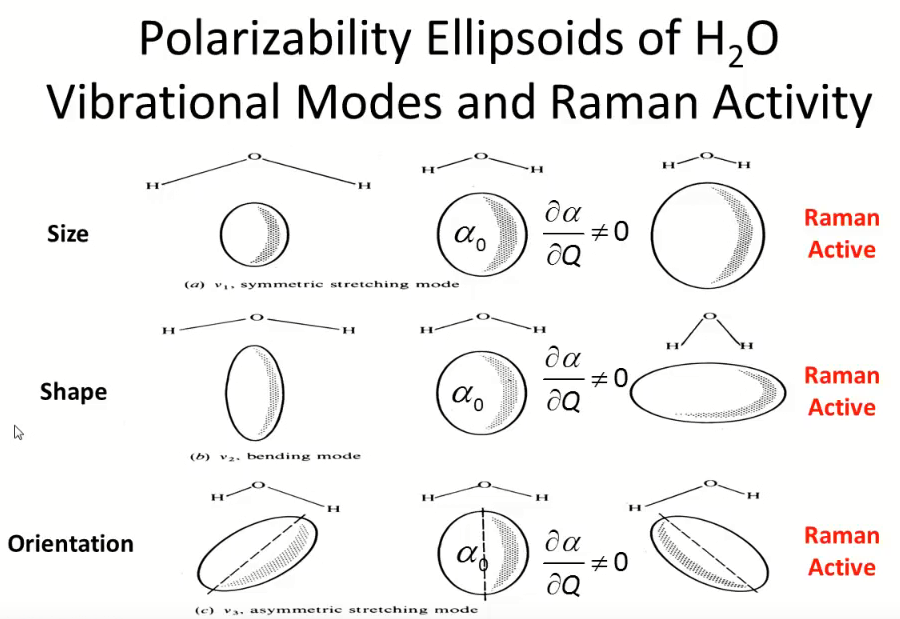 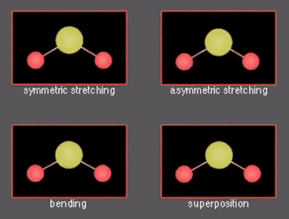 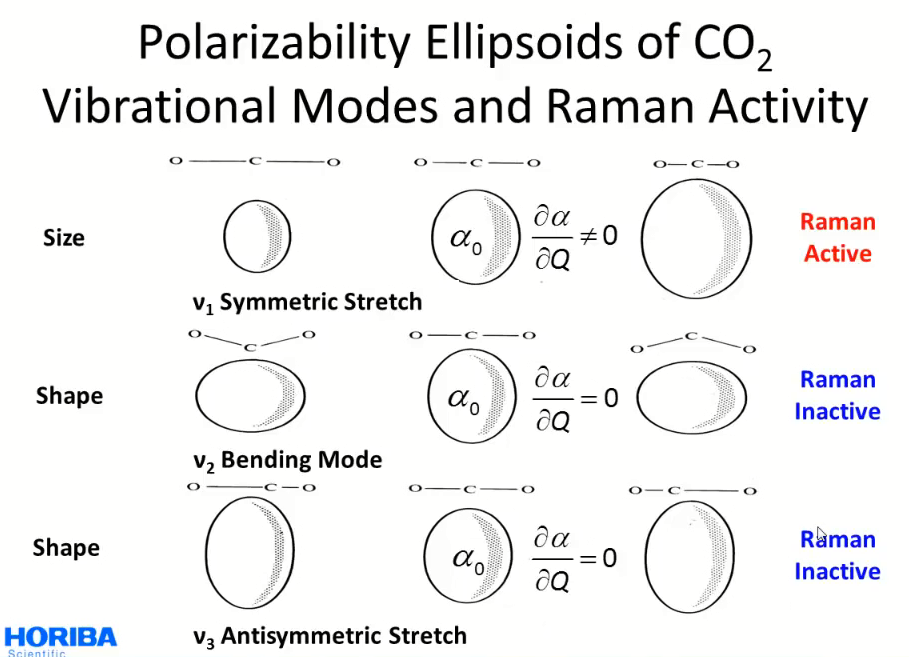 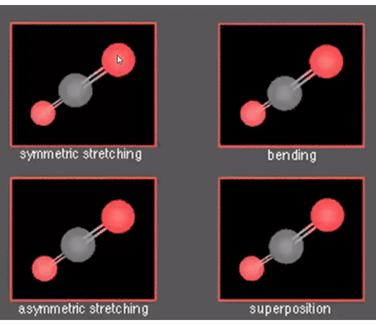 Regra de Exclusão Mútua em uma molécula que possui um centro de simetria
(permite detectar a presença deste elemento de simetria por comparação do IR e Raman)
Em geral, vibrações moleculares simétricas em relação ao centro de simetria são proibidas no espectro infravermelho, enquanto vibrações moleculares que são antissimétricas ao centro de simetria são proibidas no espectro Raman.
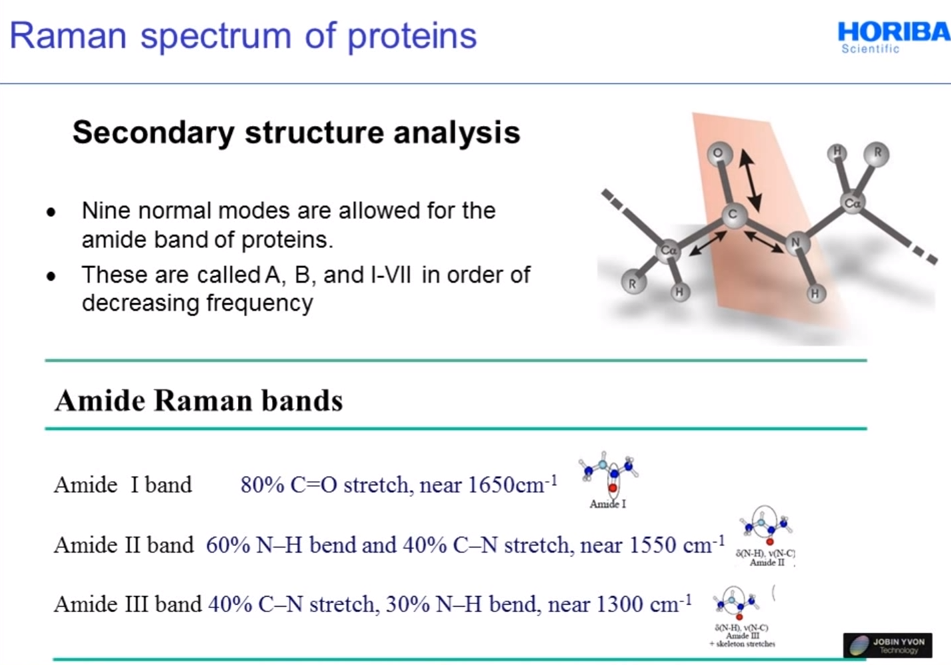 Amide I: 80% C=O stretch,  weakly coupled (20%) with C-N stretch and N-H bending
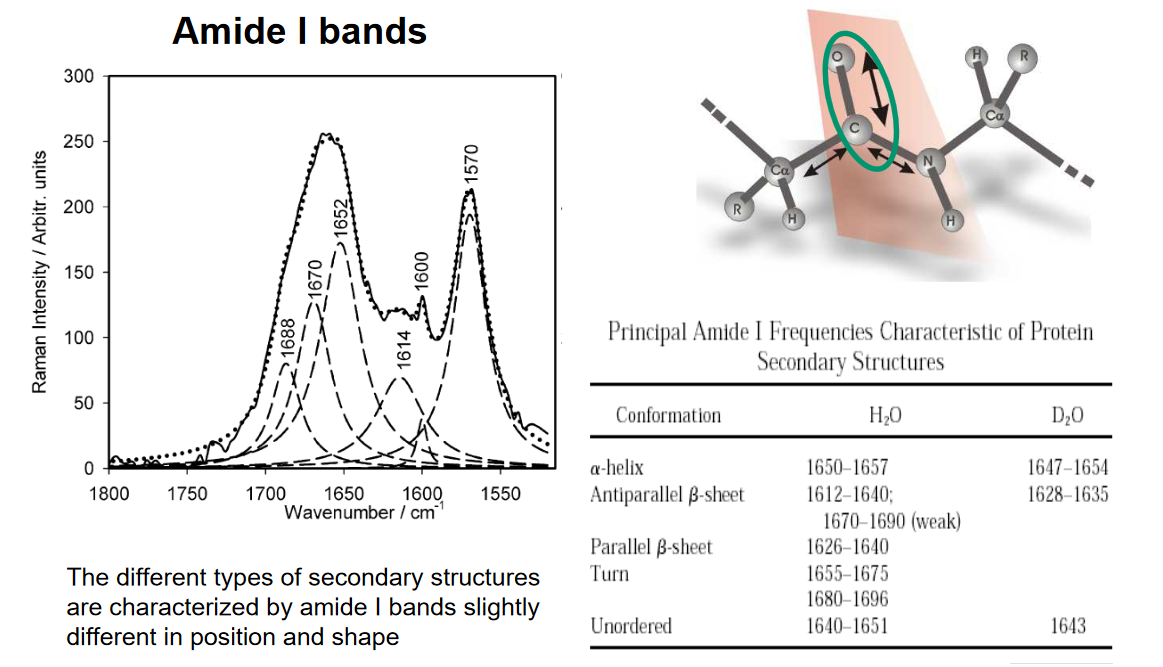 Amide II: (40%) C-N stretch strongly coupled (60%) with N-H bending
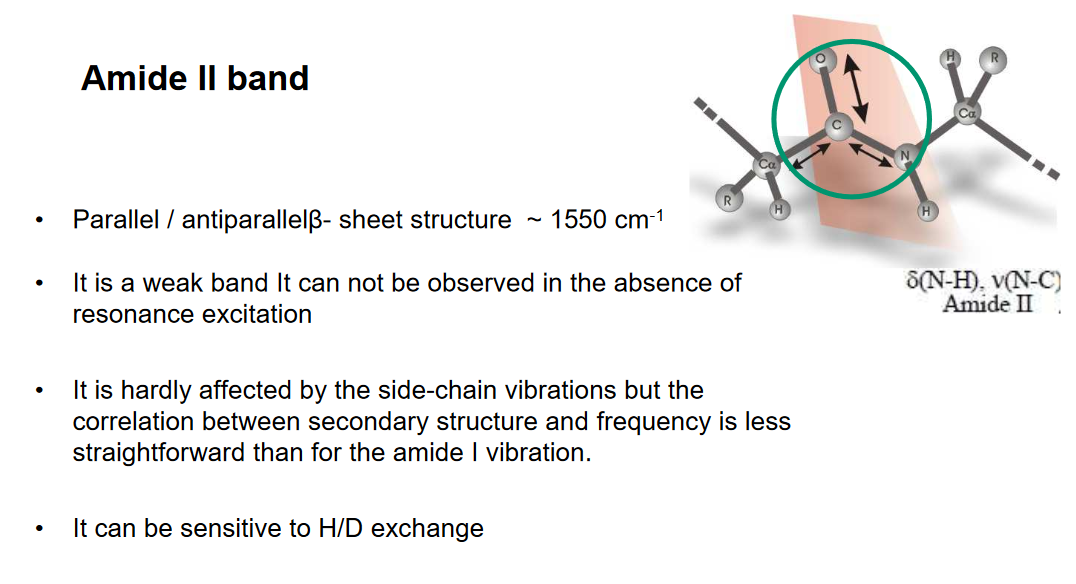 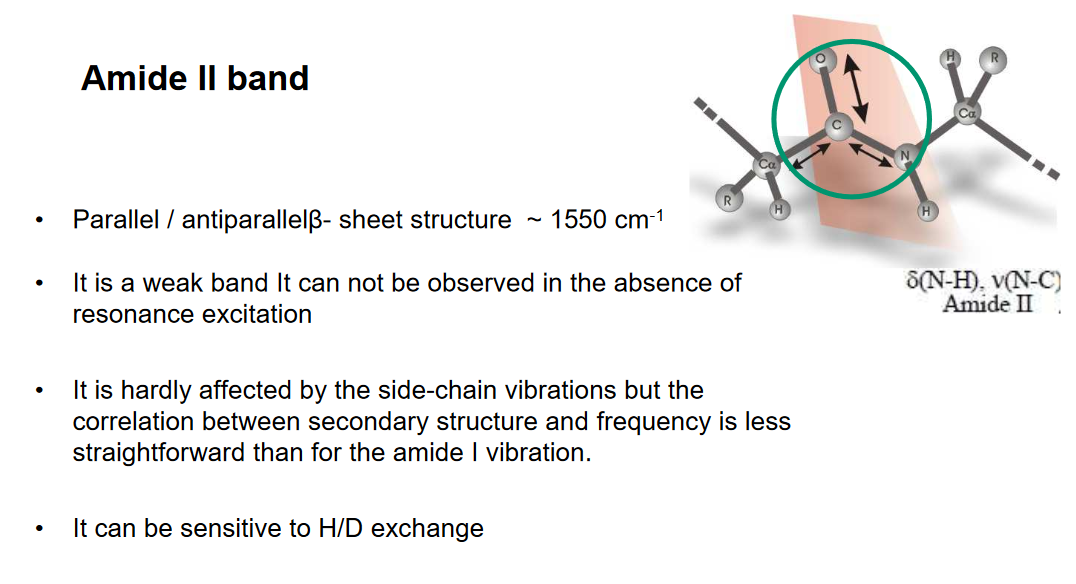 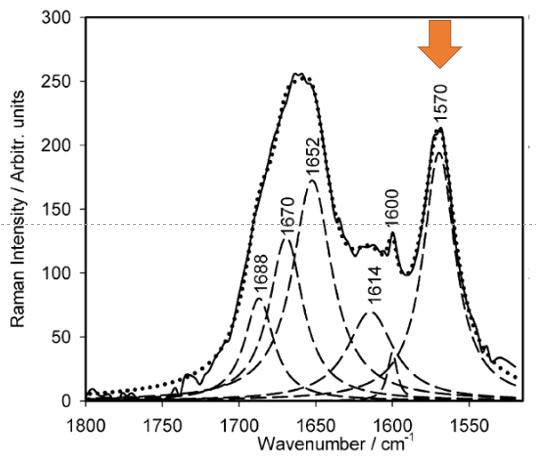 Amide III: (40%) C-N in-plane bending coupled (30%) with N-H bending
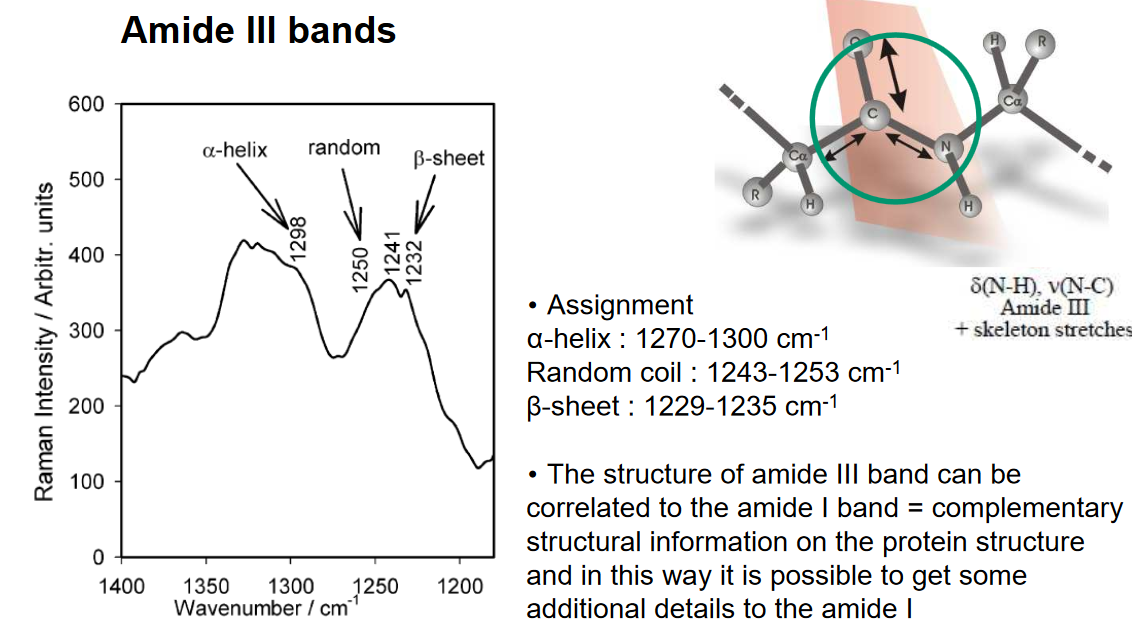 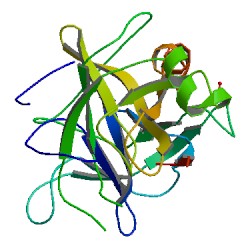 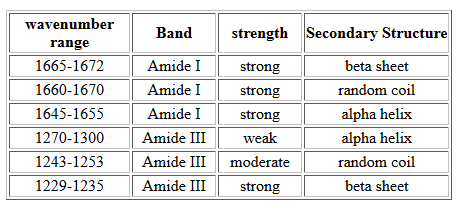 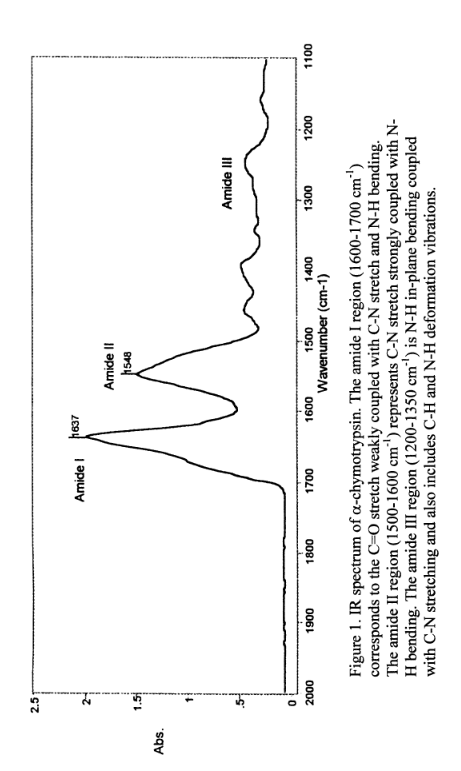 Chymotrypsin
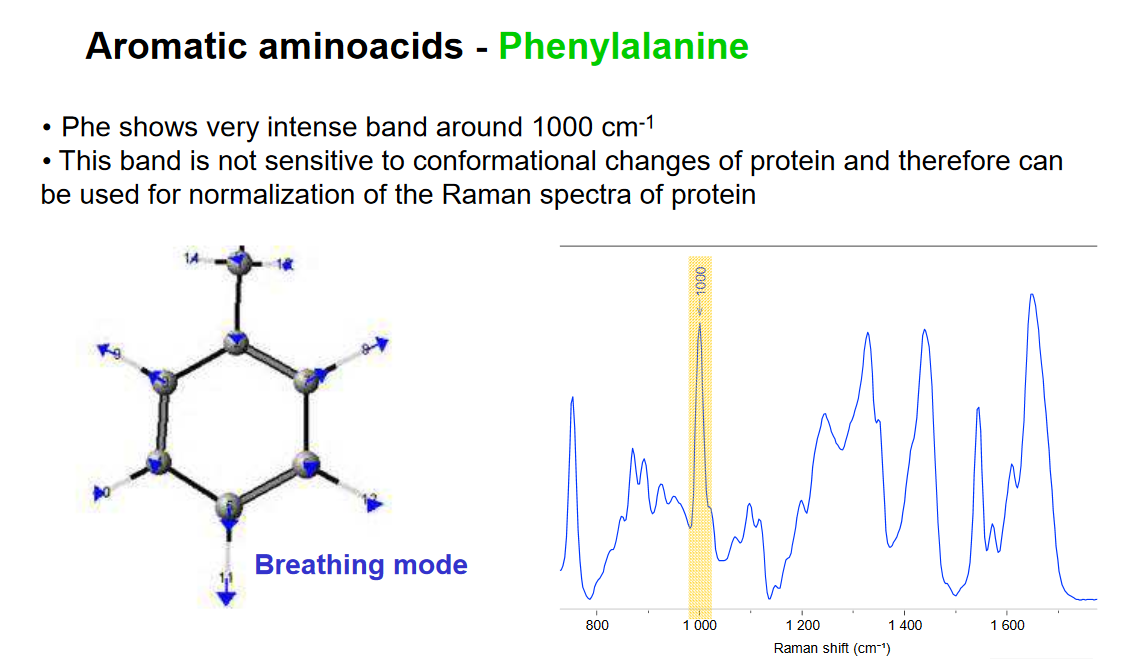 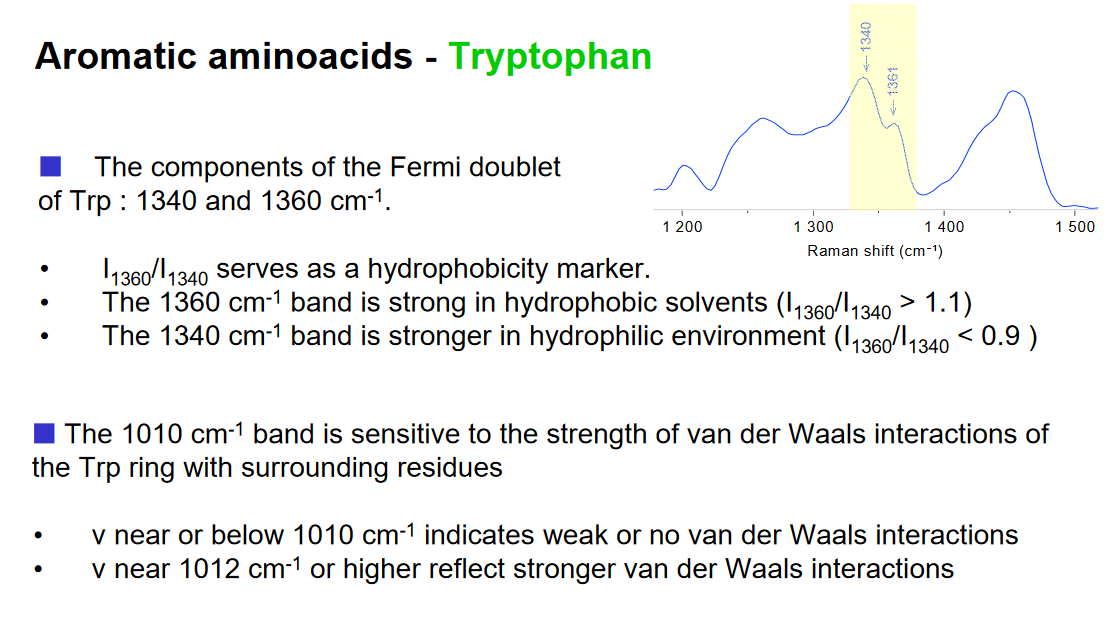 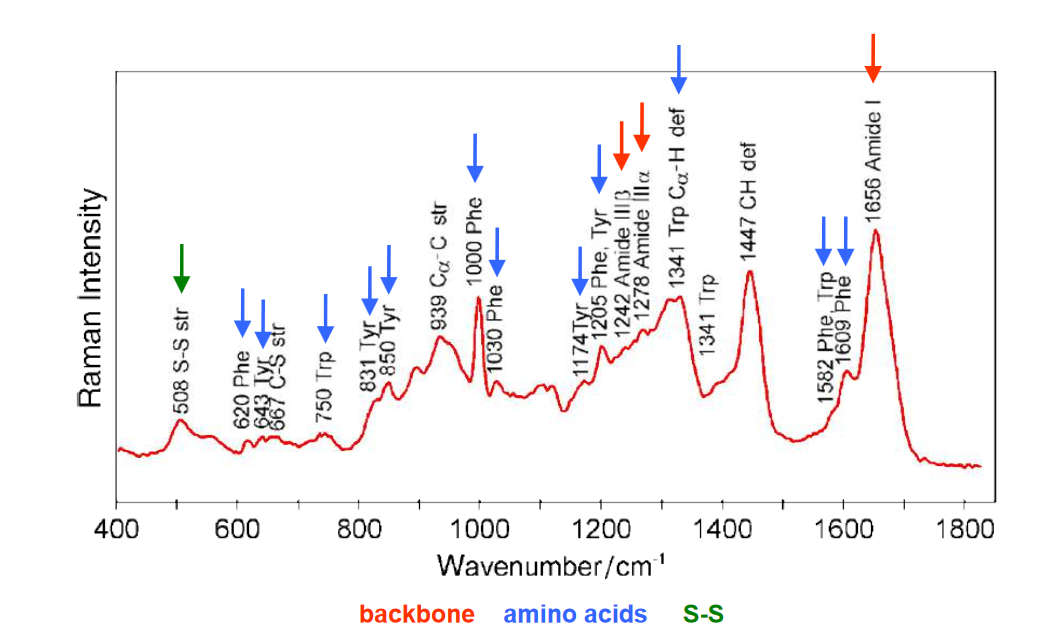